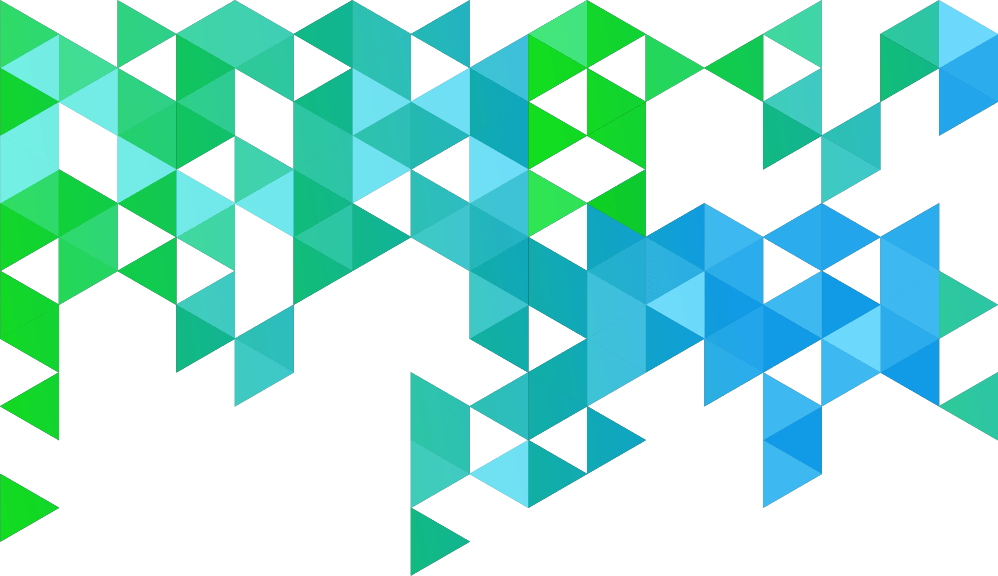 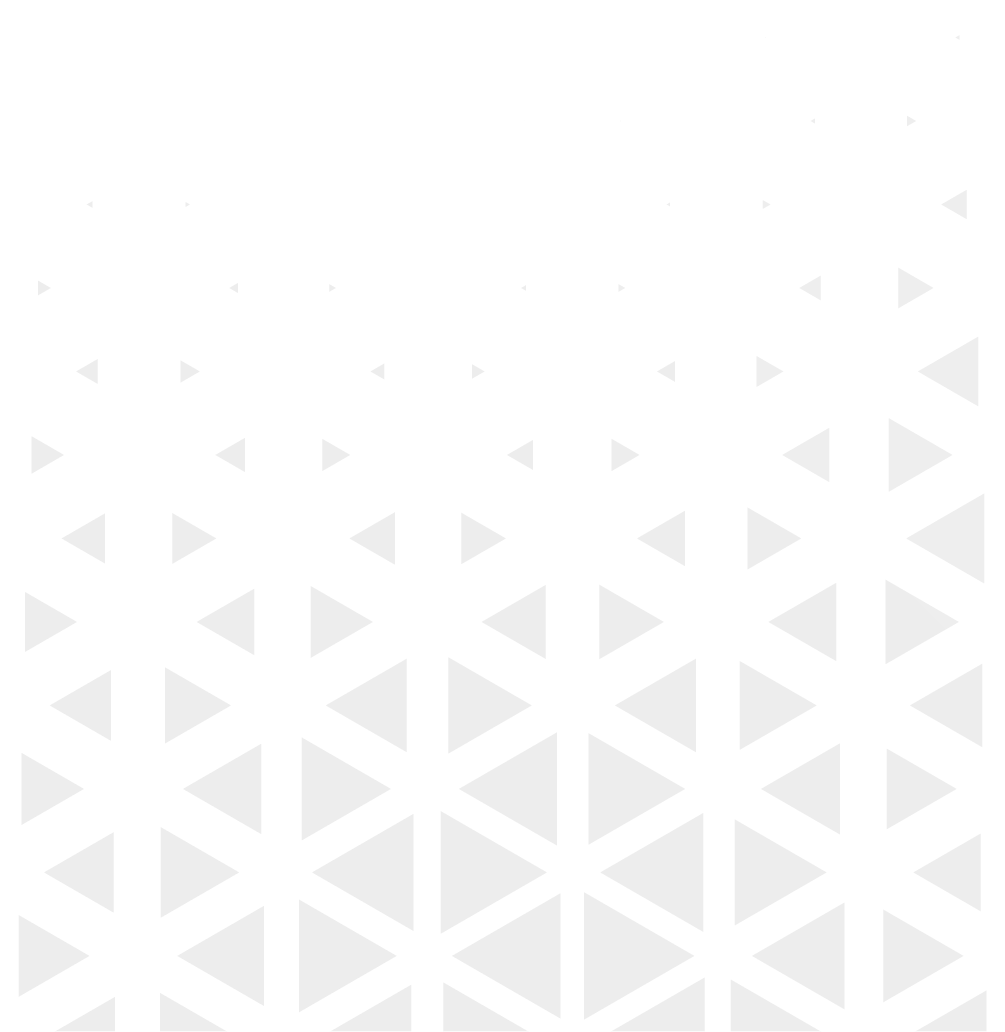 Conferencia
TÍTULO DE
LA CONFERENCIA
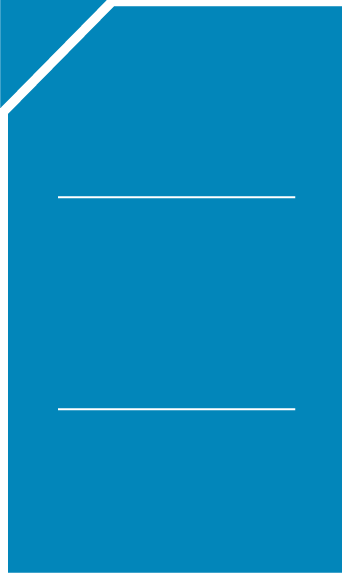 12
Xxxxxxx
de 2024
Información adicional en caso que la requiera.
Lorem ipsum dolor sit amet, consectetuer adipiscing elit, sed diam nonummy nibh euismod tincidunt ut laoreet dolore magna aliquam erat volutpat. Ut wisi enim ad minim veniam, quis nostrud exerci tation
Hora:
06:00
p.m.
A cargo de:
Nombre del conferencista.
Estudios o cargo actual de trabajo.
Campus Robledo
Bloque M1-220
Informes: xxxxxxxxxxxxxxx  |  Organiza: xxxxxxxxxxxxxxxxxxxxxxxxxxxxxxxxx
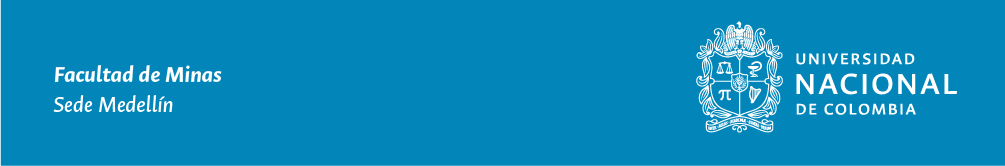